Коллекция  «Кристаллы».
Кристаллы встречаются нам повсюду. Мы ходим по кристаллам, строим из кристаллов, обрабатываем кристаллы на заводах, создаём приборы  и изделия из кристаллов;  проникаем   в тайны строения кристаллов,  любуемся ими.
О. Мандельштам
Поэзия! Завидуй кристаллографии!
Кусай ногти в гневе и бессилии!
Песок и гранит, поваренная соль и сахар, алмаз и изумруд, медь и железо – всё это кристаллические тела. В природе находят как мельчайшие кристаллики в форме иголок, таблеток, пирамид, призм, так и огромные кристаллы, размером в человеческий рост.    
        Чешский писатель Карел Чапек, посмотрев  коллекцию кристаллов Британского музея, в своих “Записках из Англии” писал: “Я должен еще сказать о кристаллах, формах, красках. Есть кристаллы огромные, как колоннада храма; нежные, как плесень; острые, как шипы; чистые, лазурные, зеленые; как ничто другое в мире, огненные, черные; математически точные, совершенные; похожие на конструкции сумасбродных ученых ”.
Коллекция «Кристаллы».
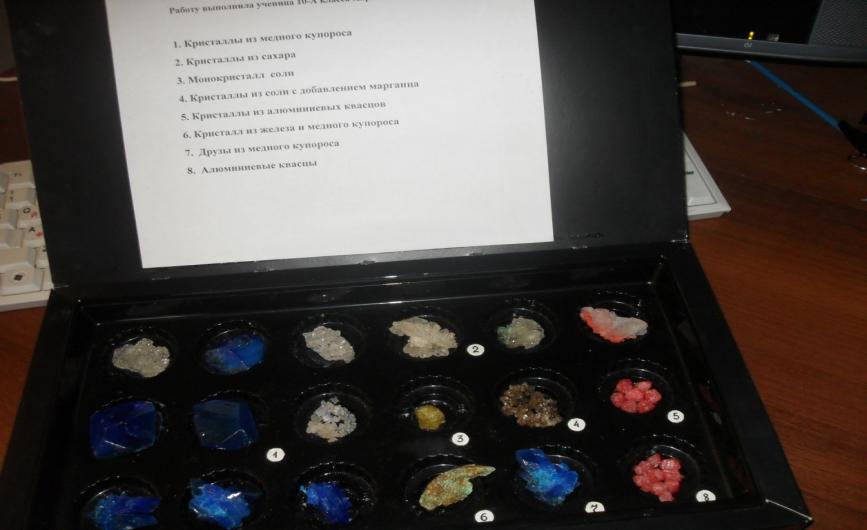 Кристаллы соли.
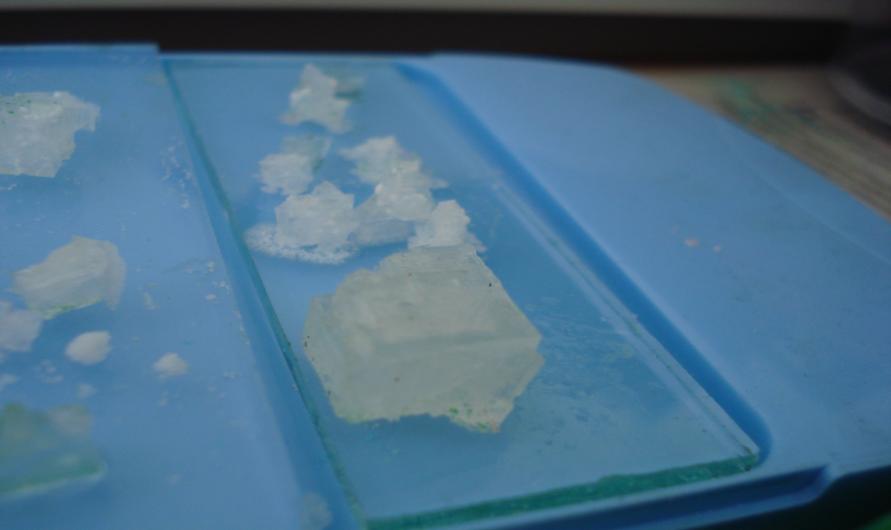 Кристаллы медного купороса и соли.
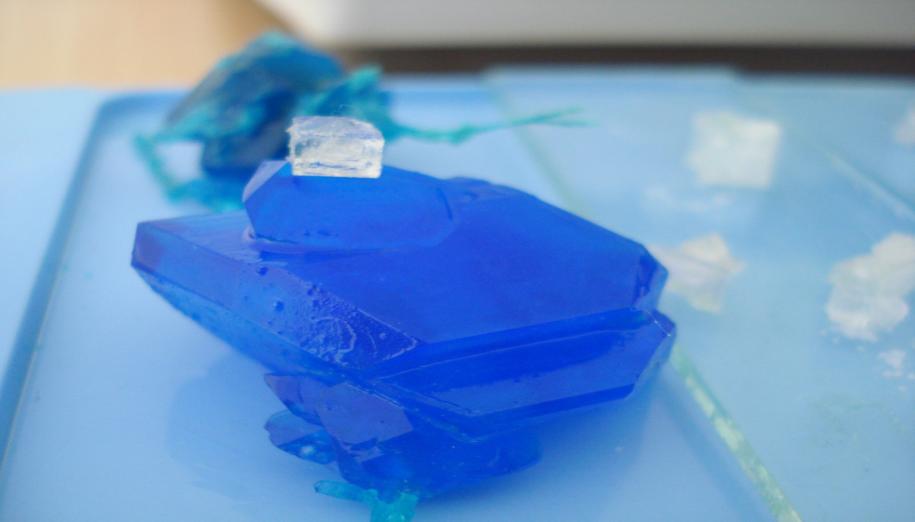 Кристаллы соли.
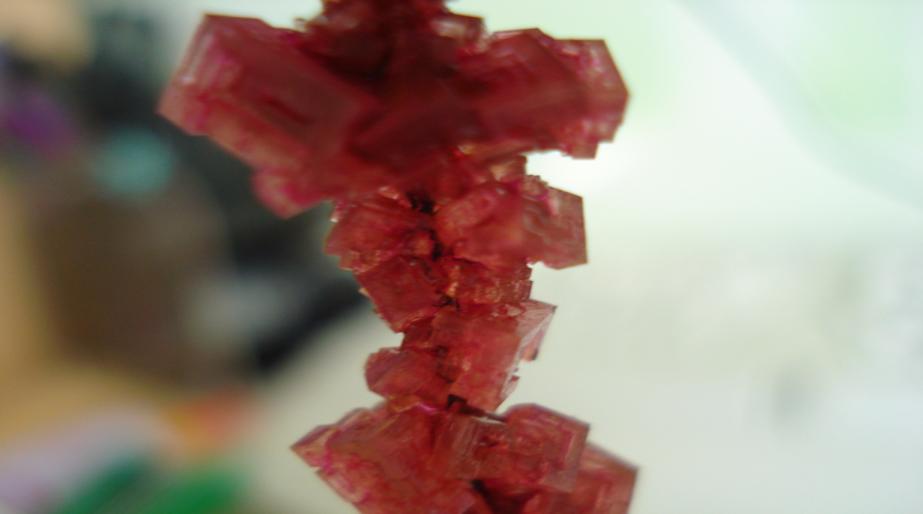 Кристалл «Дракон».
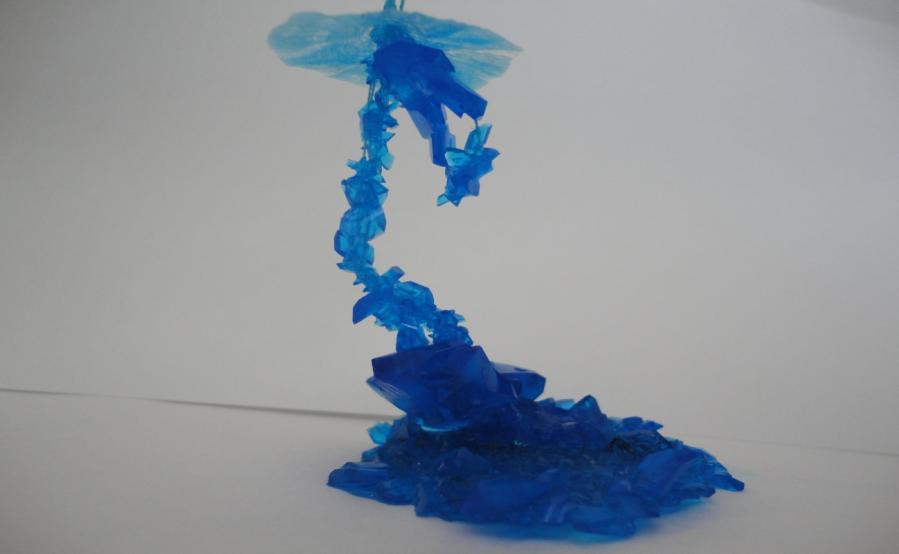 Кристалл медного купороса.
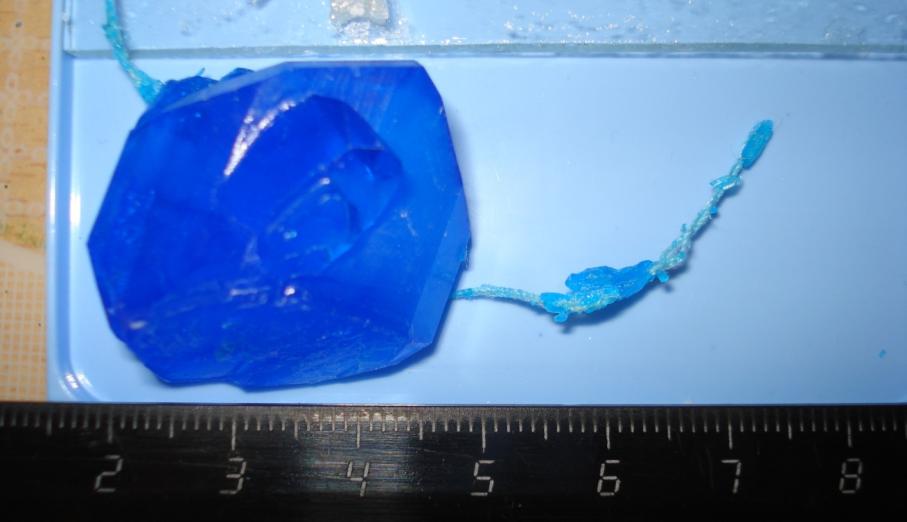 Кристаллы соли.
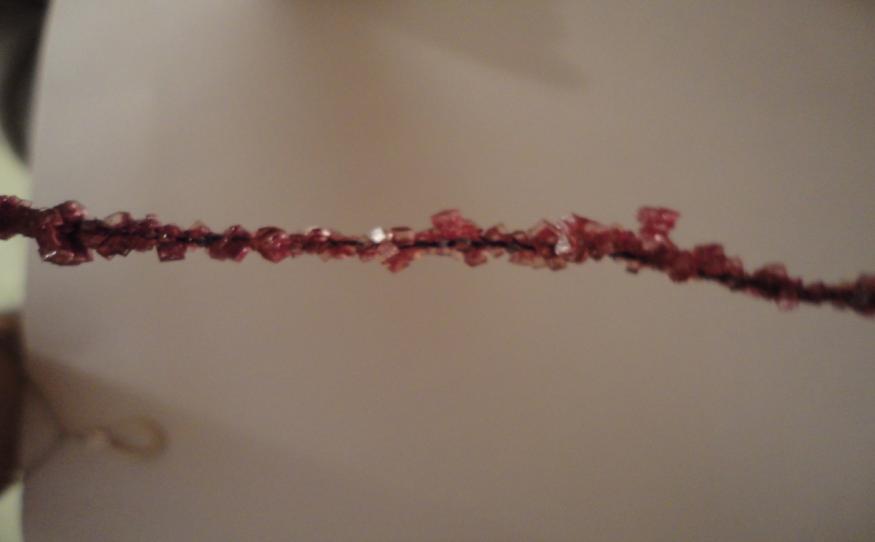 Друза.
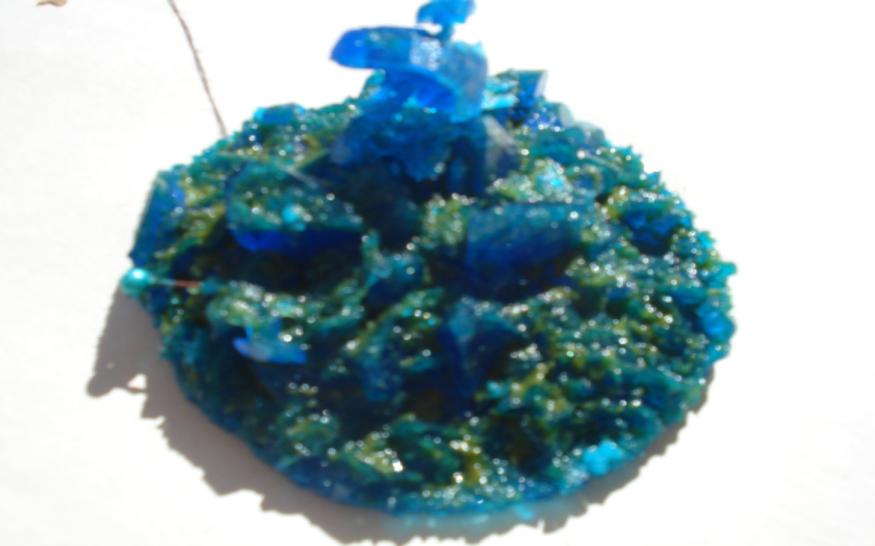 Кристаллы сахара.
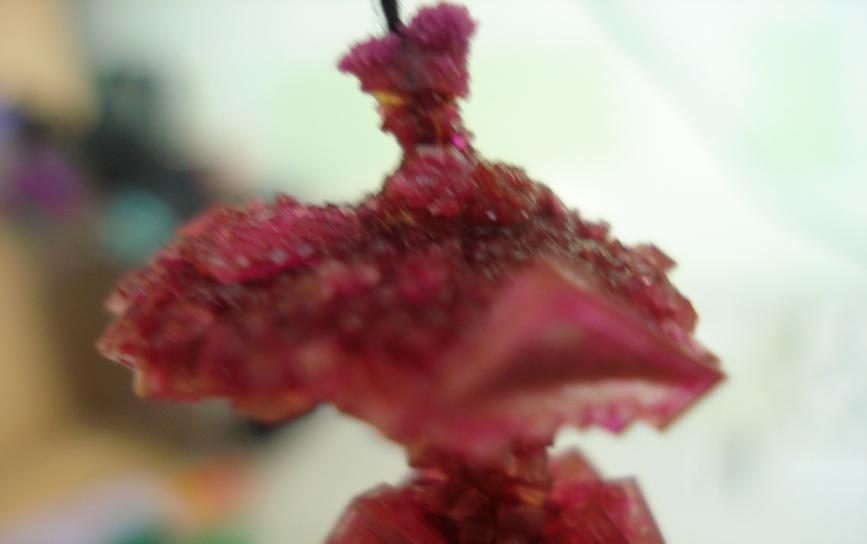 Кристаллы железного купороса.
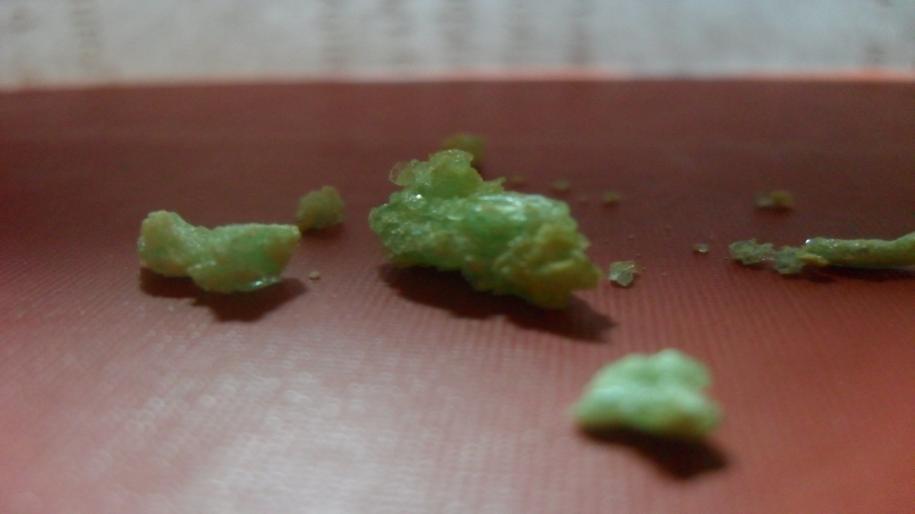 Спасибо за внимание!
Кристаллы представленные в презентации выращены ученицей 10-а класса
 Хариной Надеждой.